ОДЕССКИЙ МУНИЦИПАЛЬНЫЙ РАЙОН ОМСКОЙ ОБЛАСТИ
БЮДЖЕТ ДЛЯ ГРАЖДАН
к проекту бюджета Одесского муниципального района Омской области на 2023 год и плановые периоды 2024-2025 годы
Что такое «БЮДЖЕТ ДЛЯ ГРАЖДАН» ?
Бюджет для граждан – это упрощенная версия бюджетного документа Одесского муниципального района на 2023-2025 годы, которая используя неформальный язык и доступные форматы, познакомит население района с основными положениями главного финансового документа Одесского муниципального района на ближайшие три года, и облегчит пользователям понимание бюджета.
Представленная информация будет интересна и полезна для широкого круга граждан, потому что затрагивает интересы каждого жителя Одесского района.
Граждане как налогоплательщики и потребители государственных и муниципальных услуг должны быть уверены, что передаваемые ими в распоряжение государства (муниципалитета) средства используются прозрачно и эффективно, приносят конкретные результаты как для общества в целом, так и для каждой семьи, каждого человека
БЮДЖЕТНЫЙ ПРОЦЕСС                                                                                                                         - это деятельность участников бюджетного процесса по организации процедур составления и рассмотрения проекта бюджета, его утверждения, исполнения и контроля его исполнения
Участники бюджетного процесса
Этапы бюджетного процесса
Глава муниципального района
---------------------------------------------------------------
Совет муниципального района
---------------------------------------------------------------
Администрация муниципального района
----------------------------------------------------------------
Финансовый орган муниципального района
----------------------------------------------------------------
Главные распорядители бюджетных средств
----------------------------------------------------------------
Главные администраторы доходов бюджета районов
Составление проекта районного бюджета
---------------------------------------------------------------------
Рассмотрение и утверждение районного бюджета
---------------------------------------------------------------------
Исполнение районного бюджета
---------------------------------------------------------------------
Рассмотрение и утверждение отчета об исполнении районного бюджета
---------------------------------------------------------------------
Контроль за исполнением районного бюджета
БЮДЖЕТ МУНИЦИПАЛЬНОГО РАЙОНА
Денежный фонд района, предназначенный для финансового обеспечения его задач и функций. Это план доходов и расходов на очередной финансовый год и плановую перспективу
Выплачиваемые из бюджета денежные средства  (содержание муниципальных учреждений, социальные выплаты, строительство и др.)
Поступающие в бюджет денежные средства (налоги юридических и физических лиц, платежи и сборы, безвозмездные поступления)
Превышение доходов бюджета над его расходами
Превышение расходов над его доходами
Дефицит бюджета
Профицит бюджета
Сбалансированность бюджета по доходам и расходам-
основополагающее требование, 
предъявляемое к органам, составляющим и утверждающим бюджет
ПРИНЦИПЫ ПЛАНИРОВАНИЯ БЮДЖЕТА
ОСНОВНЫЕ ПАРАМЕТРЫ БЮДЖЕТА                                                                                        ОДЕССКОГО МУНИЦИПАЛЬНОГО РАЙОНА                                                                                     ОМСКОЙ ОБЛАСТИ НА 2023-2025 ГОДЫ
461,0 млн. руб.
439,3 млн. руб.
461,0 млн. руб.
Соблюден принцип сбалансированности бюджета, при котором доходы равны расходам
ДОХОДЫ БЮДЖЕТА
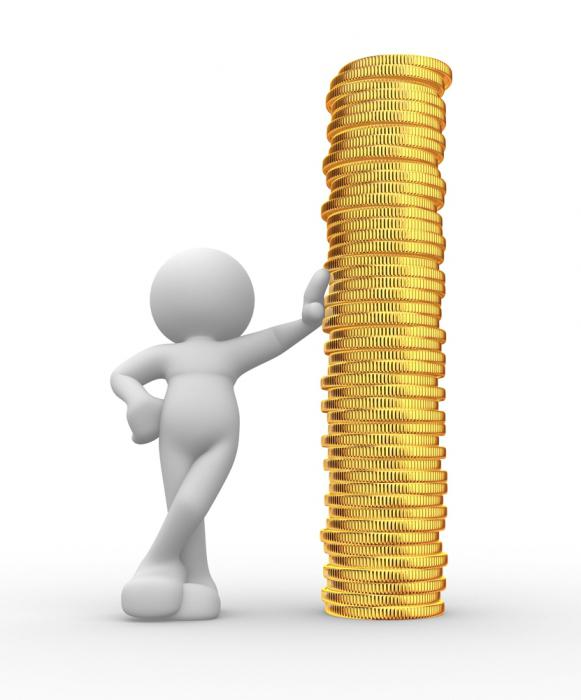 СТРУКТУРА НАЛОГОВЫХ НЕНАЛОГОВЫХ ДОХОДОВ                                                                                                                                            ОДЕССКОГО МУНИЦИПАЛЬНОГО РАЙОНА                                                                                                  НА 2023 ГОД И НА ПЛАНОВЫЙ ПЕРИОД 2024-2025 ГОДЫ
2025
2024
2023
НДФЛ
ЕСХН
Неналоговые доходы
УСН
Гос. пошлина
Патенты
ДОХОДЫ                                                                                                                                            ОДЕССКОГО МУНИЦИПАЛЬНОГО РАЙОНА                                                                                                  НА 2023 ГОД И НА ПЛАНОВЫЙ ПЕРИОД 2024-2025 ГОДОВ
Динамика доходов на 2023 год и на плановый период 2024-2025 годов (млн. руб.)
налоговые неналоговые
266,2 млн. руб., или 62,6%
безвозмездные поступления
ФОРМИРОВАНИЕ РАСХОДОВ  БЮДЖЕТА                                                                             ОДЕССКОГО МУНИЦИПАЛЬНОГО РАЙОНА НА 2023 ГОД                                                                     И НА ПЛАНОВЫЙ ПЕРИОД 2024-2025 ГОДОВ
осуществлялось с учетом принципов планирования бюджета:
2023 год                 461,0 млн. руб.
РАСХОДЫ БЮДЖЕТА
2024 год           439,3 млн. руб.
Бюджетирование ориентированное на результат   
-------------------------------------------------------------   

  2. Раздельное планирование по действующим и принимаемым обязательствам в увязке с показателями непосредственных и конечных результатов, утвержденными муниципальными программами
--------------------------------------------------------------------------------------------
2025 год 
457,0 млн. руб.
ЧТО ТАКОЕ МУНИЦИПАЛЬНЫЕ ПРОГРАММЫ ?
МУНИЦИПАЛЬНЫЕ ПРОГРАММЫ
комплекс действий, направленный на достижение 
целей и задач
муниципальной 
политики 
в определенной сфере
определяют способы их достижений, объединяя все финансовые, материальные и иные ресурсы
устанавливают примерные объемы используемых финансовых ресурсов
составляются сроком на              6 лет
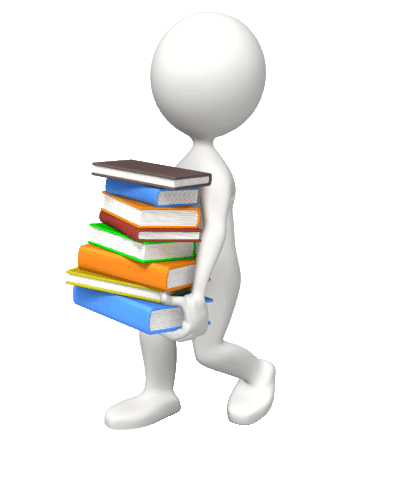 ПРОГРАММНАЯ СТРУКТУРА РАСХОДОВ БЮДЖЕТА                                                                                                                                      ОДЕССКОГО МУНИЦИПАЛЬНОГО РАЙОНА                                                                                                  НА 2023 ГОД И НА ПЛАНОВЫЙ ПЕРИОД 2024-2025
непрограммные расходы 0,03%
непрограммные расходы 0,03%
непрограммные расходы 0,03%
В составе непрограммных расходов отражаются бюджетные ассигнования резервного фонда Администрации Одесского муниципального района
99,97%
99,97%
99,97%
В бюджете Одесского муниципального района предусмотрена реализация одиннадцати муниципальных программ, доля программных расходов  на 2023– 2025 годы в общем объеме бюджета составляет 99,97%  ежегодно
МУНИЦИПАЛЬНЫЕ ПРОГРАММЫ ОДЕССКОГО МУНИЦИПАЛЬНОГО РАЙОНА                           ОМСКОЙ ОБЛАСТИ
РАСХОДЫ  ОДЕССКОГО МУНИЦИПАЛЬНОГО РАЙОНА                                                                 ПО РАЗДЕЛАМ КЛАССИФИКАЦИИ РАСХОДОВ                                                                                                 НА 2023 ГОД И НА ПЛАНОВЫЙ ПЕРИОД 2024-2025
тыс. руб.
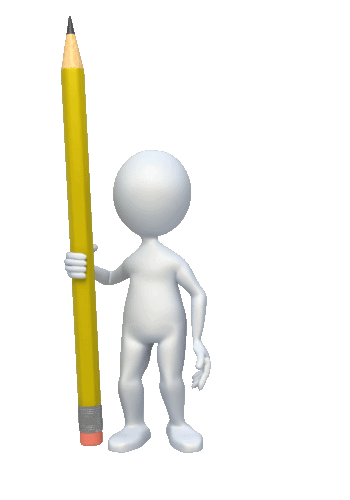 СТРУКТУРА РАСХОДОВ ОДЕССКОГО МУНИЦИПАЛЬНОГО РАЙОНА ОМСКОЙ ОБЛАСТИ НА 2023-2025 ГОДЫ
СТРУКТУРА РАСХОДОВ РАЙОННОГО БЮДЖЕТА                      НА 2023 ГОД
Физ. культура и спорт
0,2%
0,2%
1,5%
4,8%
6,2%
2023
2024
6,7%
9,4%
71,8%
РАСХОДЫ ОДЕССКОГО МУНИЦИПАЛЬНОГО РАЙОНА ОМСКОЙ ОБЛАСТИ ПО РАЗДЕЛУ «ОБЩЕГОСУДАРСТВЕННЫЕ ВОПРОСЫ» НА 2023- 2025 ГОДЫ
2023- 899,3 тыс. руб.;
2024- 899,3 тыс. руб.;
2025- 899,3 тыс. руб.
2023-12 312,3тыс. руб.; 2024-12 312,3 тыс. руб.; 2025 12 312,3  тыс. руб.
2023-1 794,3 тыс. руб.;                           2024- 1 794,3 тыс. руб.;                         2025 -1 794,3 тыс. руб.
2023-7 546,5 тыс. руб.; 2024 -7 514,5 тыс. руб.; 2025 -7 546,5 тыс. руб.
2023- 20 794,1 тыс. руб.;
2024- 17 584,5 тыс. руб.;                2025- 21 985,1 тыс. руб.
РАСХОДЫ ОДЕССКОГО МУНИЦИПАЛЬНОГО РАЙОНА ОМСКОЙ ОБЛАСТИ ПО РАЗДЕЛУ «НАЦИОНАЛЬНАЯ ЭКОНОМИКА» НА 2023- 2025 ГОДЫ
2024 – 250,0 тыс. руб.
2025- 250,0 тыс. руб.
Другие вопросы в области национальной экономики 2023 год 750,0 тыс. руб.
2024 – 64,5 тыс. руб.
2025- 66,9 тыс. руб.
Дорожное хозяйство (дорожные фонды) 2023 год  59,9 тыс. руб.
2024– 413,8 тыс. руб.
2025- 413,8 тыс. руб.
–
Национальная экономика
Транспорт 2023 год  413,8 тыс. руб.
тыс. руб.
Сельское хозяйство и рыболовство 2023 год                 5 101,4 тыс. руб.
Общеэкономические вопросы 2023 год   793,0 тыс. руб.
2024- 4 953,9 тыс. руб.
2025-4 984,8 тыс. руб.
2024 –0,00 тыс. руб.
2025- 0,00 тыс. руб.
РАСХОДЫ ОДЕССКОГО МУНИЦИПАЛЬНОГО РАЙОНА                                                                                       ОМСКОЙ ОБЛАСТИ ПО РАЗДЕЛУ                                                                                                      «ЖИЛИЩНО-КОММУНАЛЬНОЕ ХОЗЯЙСТВО» НА 2023- 2025 ГОДЫ
50,0 тыс. руб.
ЖИЛИЩНО КОММУНАЛЬНОЕ ХОЗЯЙСТВО
2025 год
129,5тыс. руб.
Жилищное хозяйство 218,0 тыс. руб.
2024 год
768,0  тыс. руб.
Благоустройство 300,0 тыс. руб.
Коммунальное хозяйство 250,0 тыс. руб.
2023 год
РАСХОДЫ ОДЕССКОГО МУНИЦИПАЛЬНОГО РАЙОНА ОМСКОЙ ОБЛАСТИ ПО РАЗДЕЛУ «ОБРАЗОВАНИЕ» НА 2023- 2025 ГОДЫ
2023 год                                                                326 395,6 тыс. руб., в том числе:
РАСХОДЫ ОБРАЗОВАНИЯ
2024 год     312 093,7 тыс. руб.
Дошкольное образование                    65 609,1 тыс. руб.
2023 год     326 395,6 тыс. руб.
Общее образование                          207 878,3 тыс. руб.
2025 год  319 274,8 тыс. руб.
Дополнительное образование детей                                                   25 658,5 тыс. руб.
Молодежная политика                                 6 248,4 тыс. руб.
Профессиональная подготовка, переподготовка и повышение квалификации 50,0 тыс. руб.
Другие вопросы в                                                               области образования 20 951,3 тыс. руб.
РАСХОДЫ ОДЕССКОГО МУНИЦИПАЛЬНОГО РАЙОНА ОМСКОЙ ОБЛАСТИ ПО РАЗДЕЛУ «КУЛЬТУРА И КИНЕМАТОГРАФИЯ» НА 2023- 2025 ГОДЫ
Культура             23 649,7  тыс. руб.
2023 год
2025 год -31 324,7 тыс. руб.
2024 год -30 924,3тыс. руб.
2023 год                         31 729,6. руб.
Другие вопросы в области культуры                   8 079,9
тыс. руб.
РАСХОДЫ ОДЕССКОГО МУНИЦИПАЛЬНОГО РАЙОНА ОМСКОЙ ОБЛАСТИ ПО РАЗДЕЛУ «СОЦИАЛЬНАЯ ПОЛИТИКА» НА 2023- 2025 ГОДЫ
21 555,4 тыс. руб.
21 512,4 тыс. руб.
22 005,4 тыс. руб.
Другие вопросы в области соц. политики
2023 -18 184,5 тыс. руб.;
2024 -18 184,5 тыс. руб.;
2025 -18 184,5 тыс. руб.
2023 -2 138,5 тыс. руб.;
2024 -1 688,5 тыс. руб.;
2025 -1 688,5 тыс. руб.
2023 -36,0 тыс. руб.;
2024 -33,0 тыс. руб.;
2025 -36,0 тыс. руб.
2023 -1 646,3 тыс. руб.;
2024 -1 606,3 тыс. руб.;
2025- 1 646,3 тыс. руб.
РАСХОДЫ ОДЕССКОГО МУНИЦИПАЛЬНОГО РАЙОНА ОМСКОЙ ОБЛАСТИ ПО РАЗДЕЛУ «ФИЗИЧЕСКАЯ КУЛЬТУРА И СПОРТ» НА 2023- 2025 ГОДЫ
2023 год -845,5 тыс. руб.
2024- 553,1 год тыс. руб.
2025 – 155,0 год тыс. руб.
Физическая культура
РАСХОДЫ БЮДЖЕТА ОДЕССКОГО МУНИЦИПАЛЬНОГО РАЙОНА                                            ОМСКОЙ ОБЛАСТИ НА 2023- 2025 ГОДЫ В СФЕРЕ МЕЖБЮДЖЕТНЫХ ТРАНСФЕРТОВ ОБЩЕГО ХАРАКТЕРА БЮДЖЕТАМ БЮДЖЕТНОЙ СИСТЕМЫ РОССИЙСКОЙ ФЕДЕРАЦИИ
тыс. руб.
МУНИЦИПАЛЬНЫЙ ДОЛГ ОДЕССКОГО МУНИЦИПАЛЬНОГО РАЙОНА                                            ОМСКОЙ ОБЛАСТИ НА 2023- 2025 ГОДЫ
Муниципальный долг – это
обязательства, возникающие из муниципальных  заимствований, принятые на себя муниципальным образованием
Цель заимствований- это
финансирование дефицита бюджета муниципального района
Верхний предел муниципального долга -                                                 Одесского муниципального района                                                                    на 1 января 2024 года -0,00 руб.,                                                                          на 1 января 2025 года -0,00 руб.,                                                                            на 1 января 2026 года – 0,00 руб.
Одесским муниципальным районом Омской области в 2023 году и в плановом периоде 2024 и 2025 годов:
внутренние заимствования-не осуществляются;
муниципальные гарантии- не предоставляются;
внешние заимствования – не осуществляются
КОНТАКТНАЯ ИНФОРМАЦИЯ
Администрация Одесского муниципального района Омской области

Адрес: 646860, Омская обл., Одесский р-н., с. Одесское, ул. Ленина, д. 24 
Телефон: (381-59)2-14-33
Факс: (381-59)2-14-00
e_mail: odes@mr.omskportal.ru

Глава Одесского муниципального района Журавлёв Евгений Юрьевич
Совет Одесского муниципального района Омской области

Адрес: 646870, Омская обл.,             Одесский р-н., с. Одесское, ул. Ленина, д. 24 , каб. 301 
Телефон: (381-59)2-14-33
e_mail: sovetomr@mail.ru

Председатель Совета Одесского муниципального района Омской области Лысенко Иван Алексеевич